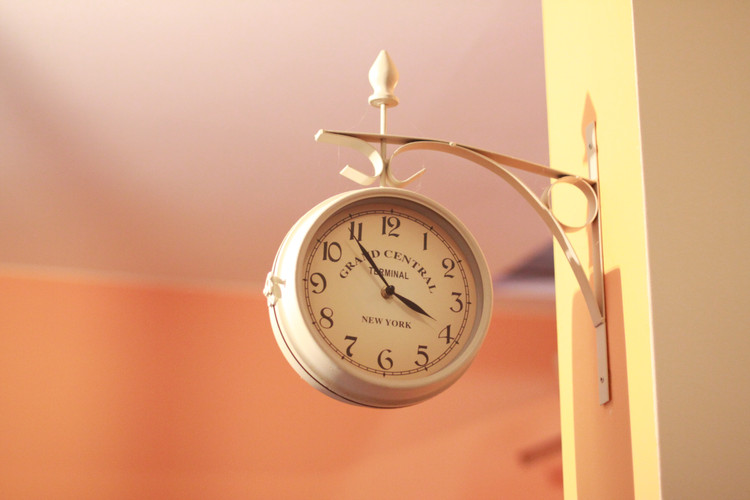 《花  钟》
语文精品课件 三年级下册
授课老师：某某 | 授课时间：20XX.XX
某某小学
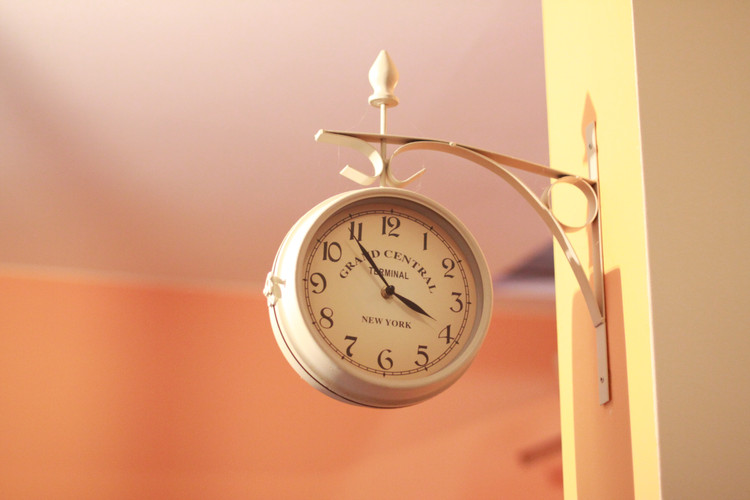 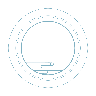 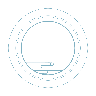 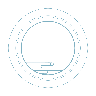 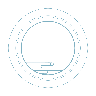 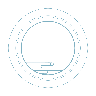 字词揭秘
课文讲解
课堂小结
课堂练习
课前导读
壹
贰
叁
肆
伍
课前导读
花  钟
这两种事物怎样凑到一起？
看到这个题目，你想到了什么？
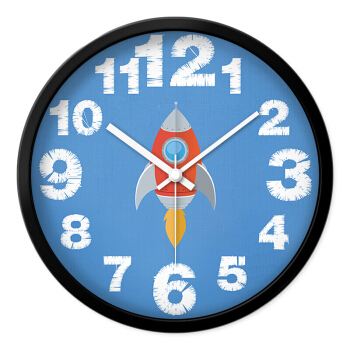 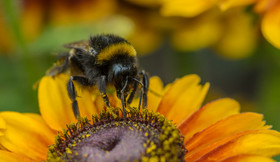 课前导读
听 读 课 文
花     鈡
思考：这篇文章主要写了什么内容？
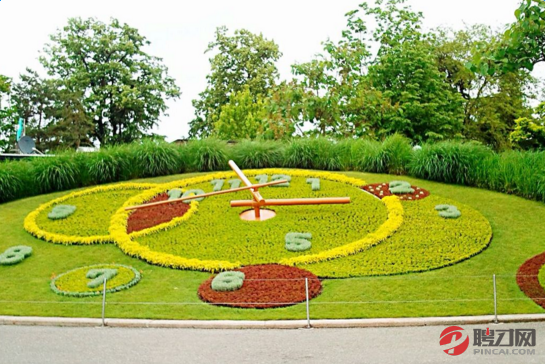 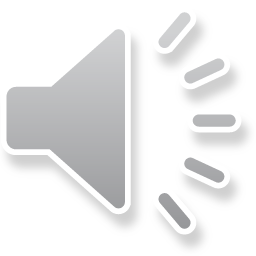 课前导读
自读课文：
（1）不认识的字可以看拼音，或者请教老师和同学。
（2）读准每一个字的字音，圈出生字词；
（3）读通每个句子，读不通顺的多读几遍；
（4）给每个自然段写上序号。
字词揭秘
我会认
芬芳     内心    关系    干燥    灼热  
适宜     淡雅    吻合     组成
xì
nèi
zhuó
zào
fēn fāng
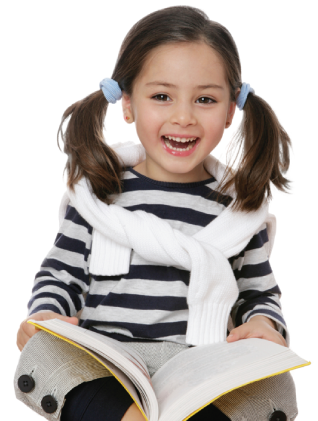 wěn
zǔ
yí
yǎ
字词揭秘
把词语和解释用线连起来。
艳丽                              非常愉快的，自然的（指表情上的）
                                     高兴的样子。
欣然                               清新雅致，使人感到舒服的清新色。
苏醒                               广泛散布。
淡雅                               鲜艳美丽。
传播                               完全相符。
吻合                               复苏，醒过来。
字词揭秘
我会写
苏
芬
芳
内
醒
寿
都
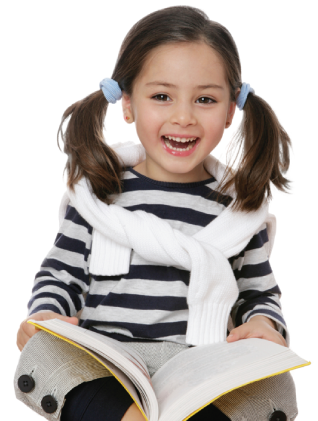 示
昆
强
建
修
组
字词揭秘
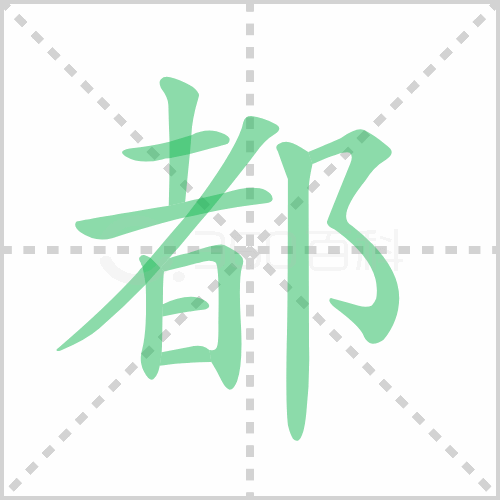 dū
结构：左右结构
部首：阝
都
组词：首都     都城       古都
造句：西安是中国文明的古都。
书写指导：左宽又窄，左边的“者？略高于右面的”阝“。
字词揭秘
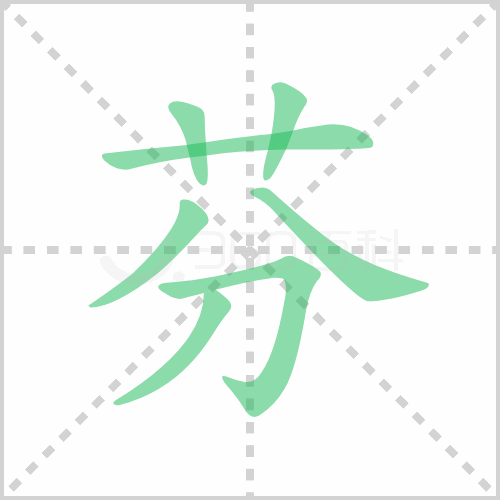 fēn
结构：上下
部首：艹
芬
组词：芬芳     芬兰    清芬
造句：茶花的芬芳沁人心脾。
书写指导：“艹”横长，”分“首撇、捺伸展，宽于上部。
字词揭秘
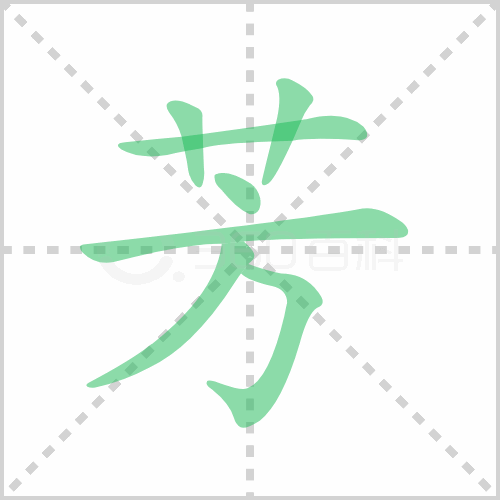 结构：上下
fāng
部首：艹
芳
组词：芳香     芳草     芳邻
造句：紫丁香开花了，发出阵阵芳香。
书写指导：“方”横画拉长突出，横折钩横断折长，横下斜。
字词揭秘
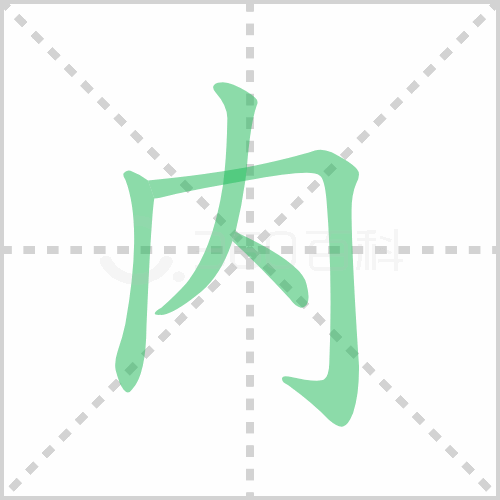 nèi
结构：独体字
内
部首：冂
组词：内外   内行    内容
造句：内行人都知道怎样挑选鲜花。
书写指导：“人”的末笔捺改点。
字词揭秘
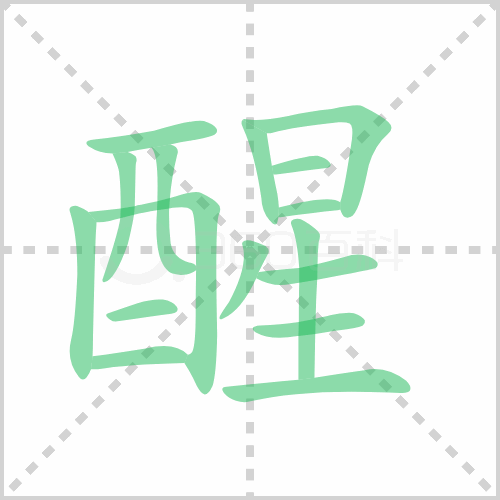 xǐng
结构：左右
醒
部首：酉
组词：清醒     苏醒    醒目
造句：黑板上醒目的大字你没有看到吗？
书写指导：左右宽窄相当，顶部和底部左右大体齐平。
字词揭秘
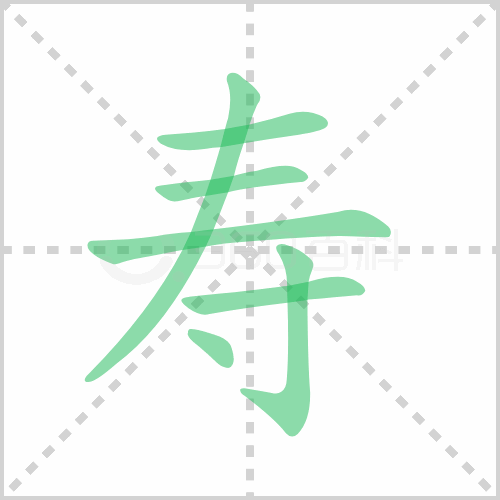 shòu
结构：半包围
部首：寸
寿
组词：长寿     寿辰      寿星
造句：今天的寿星是爷爷。
书写指导：上部三横长短不一，撇长伸；“寸”竖钩直而有力。
字词揭秘
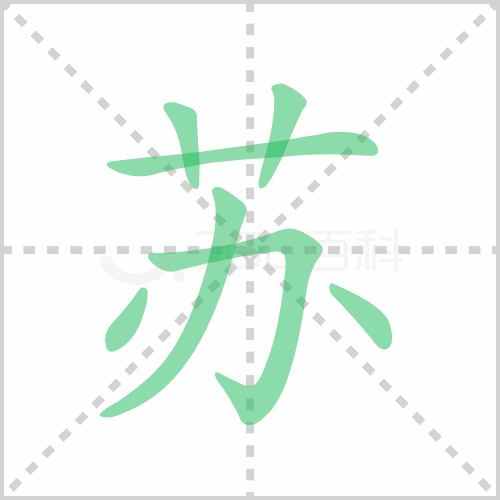 sū
结构：上下结构
部首：艹
苏
组词：苏醒    流苏     复苏
造句：春天是万物复苏的季节。
书写指导：“艹”两竖宜短，略向内收，“办”两点相呼应。
字词揭秘
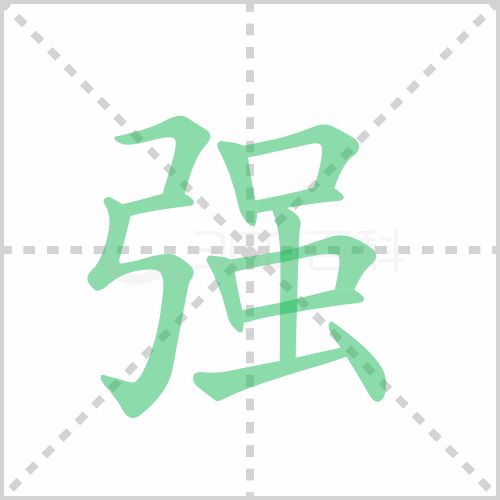 qiáng
结构：左右
部首：弓
强
组词：强大     坚强      强劲
造句： 中国越来越强大。
书写指导：左窄右宽，右边两个“口”上窄下宽。
字词揭秘
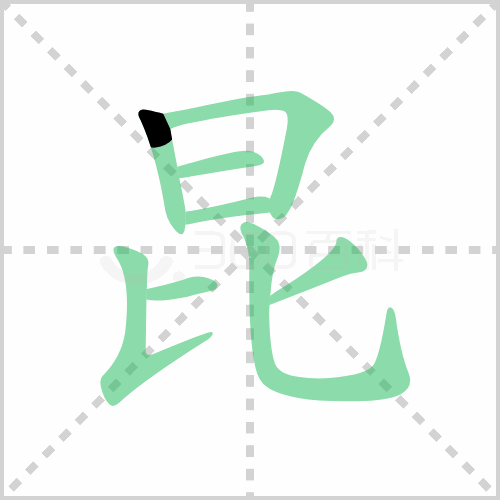 kūn
结构：上下
部首：日
昆
组词：昆明    昆虫     昆仲
造句：夏夜，昆虫在草丛中鸣叫。
书写指导：“日”窄“比”宽。“日”居上偏左，“比”左小右大。
字词揭秘
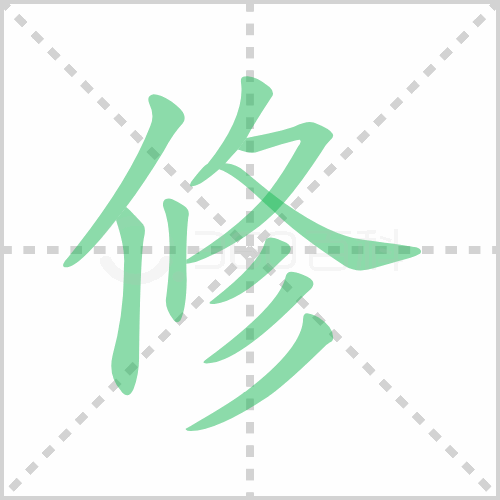 xiū
结构：左右
部首：亻
修
组词：修理     修改    修建
造句：哥哥去学汽车修理。
书写指导：中间竖宜短；右部末三撇撇势平行，末笔最长。
字词揭秘
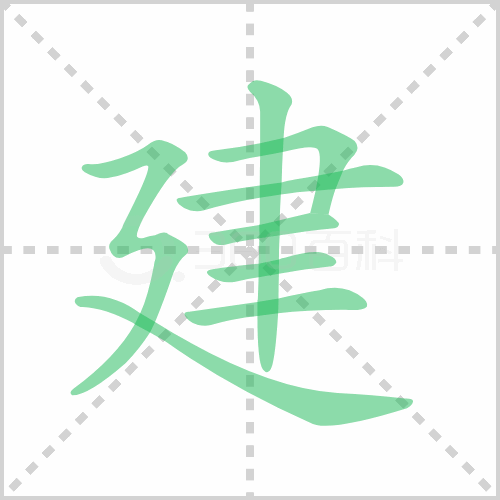 jiàn
结构：半包围
部首：廴
建
组词：智慧    理智    机智
造句：警察叔叔机智勇敢，勇斗歹徒。
书写指导：上宽下窄，“日”居下居中。
字词揭秘
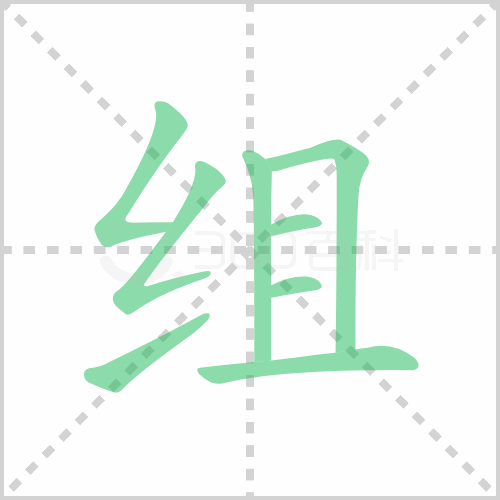 zǔ
结构：左右
部首：纟
组
组词：组织     组长     组成
造句：妈妈参加了社区组织的排球赛。
书写指导：左窄右宽。“纟”顶部高，底部左右平齐。
自读感悟
自读检查：
1. 指名读课文，同学检查字音是否正确。
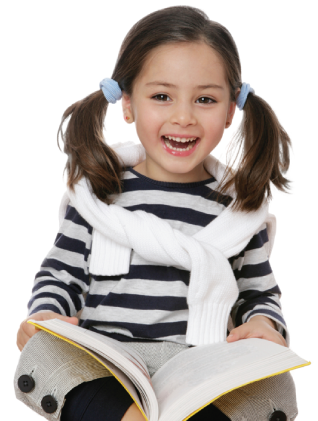 2. 自由朗读课文：
思考：什么是花钟?不同的花为什么开花时间不同？
课文讲解
自由朗读第一自然段。
要求：1、用          画出表示时间的词语。
          2、用 （    ） 圈触3 的名字。
          3、找触你喜欢的花，说出原因。
课文讲解
鲜花朵朵   争奇斗艳
五点左右，艳丽的蔷薇绽开了笑脸。
凌晨四点，牵牛花吹起了紫色的小喇叭。
七点，睡莲从梦中醒来。
中午十二点左右，午时花开放了。
课文讲解
连一连，想一想运用了什么修辞方法？
牵牛花                       欣然怒放
蔷   薇                       在暮色中苏醒
睡   莲                       从梦中醒来
万寿菊                      含笑一现
烟草花                      舒展开自己的花瓣
月光花                      绽开了笑脸
昙   花                      吹起小喇叭
拟人
课文讲解
说一说：这段写了什么内容？
作者巧妙地运用拟人、比喻等修辞手法，生动形象地描述了不同鲜花开放的情态和时间。增强了文章的而表达效果。
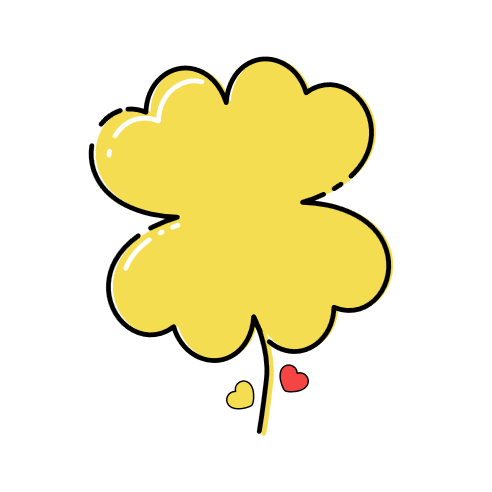 课文主旨
课堂小结
本文本文主要写了作者观察后的发现，一天之内不同的。花儿开放的时间不同及其开花时间不同的原因，启发我们去探索大自然的奥秘，养成观察思考的好习惯。
课堂作业
1.看拼音，写词语。 
　   shuì mèng      sū xǐng      xiū gǎi        kūn chóng
    （            ）         （        ）       （             ）     （              ）
　 jiāo nèn      yàn lì          shì yìng       shī dù
   （        ）        （          ）      （               ）    （             ）
睡 梦
昆 虫
修 改
苏 醒
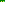 湿  度
适 应
艳 丽
娇 嫩
课堂作业
2.选择合适的词语填入下面的句子中。       
跟我学：
陆续：表示前后相继，时断时续。继续：表示连续下去，不中断过程。 
连续：表示一个接一个。              持续：表示延续不断。
1．这些花在二十四小时内(          )开放。 
2．我们向那房子跑去，(         )寻找“幸福鸟”。 
3．(               )三天晚上加班，张叔叔显得非常疲劳。
陆续
继续
连续
课堂作业
3. 选一选（选出词语在句中的正确意思，填序号。)
  密切：①（形容词）关系近。    
             ②（动词）使关系近。
             ③（形容词）对问题等重视、照顾的周到
1）集团负责人强调密切两个公司的关系。（       ）         
2）万分感谢相关部门的密切配合。           (          )
3）他们的关系很密切。                           （     ）
②
③
①
版权声明
感谢您下载xippt平台上提供的PPT作品，为了您和xippt以及原创作者的利益，请勿复制、传播、销售，否则将承担法律责任！xippt将对作品进行维权，按照传播下载次数进行十倍的索取赔偿！
  1. 在xippt出售的PPT模板是免版税类(RF:
Royalty-Free)正版受《中国人民共和国著作法》和《世界版权公约》的保护，作品的所有权、版权和著作权归xippt所有,您下载的是PPT模板素材的使用权。
  2. 不得将xippt的PPT模板、PPT素材，本身用于再出售,或者出租、出借、转让、分销、发布或者作为礼物供他人使用，不得转授权、出卖、转让本协议或者本协议中的权利。
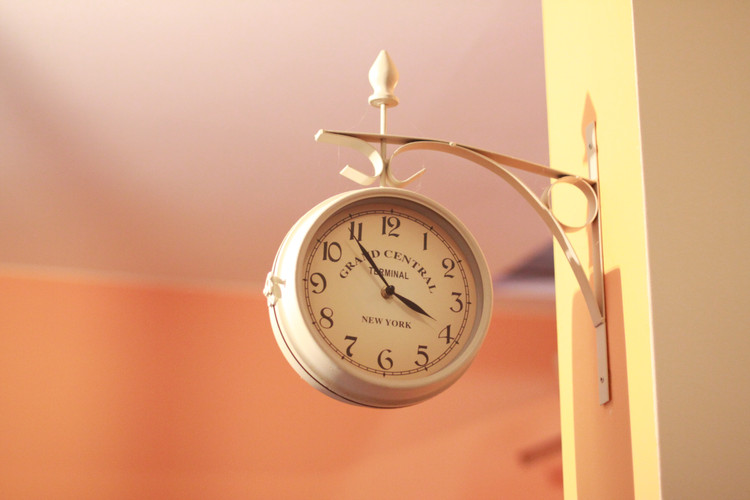 感谢各位聆听
语文精品课件 三年级下册
授课老师：某某 | 授课时间：20XX.XX
某某小学